Lab# 5
BCH 471
Hemoglobin and anemia
Objectives:
1- Quantitative determination of hemoglobin in a blood sample.

2- Importance of glucose 6-phosphate dehydrogenase (G6PD) activity in erythrocytes (hemolysate?).
 
3- Qualitative determination of hemoglobin S (HbS) in blood using a phosphate solubility method.
Hemoglobin:
Hemoglobin (Hb),is the iron-containing oxygen-transport metalloprotein in the RBCs (erythrocytes) that transport oxygen from the lungs to the rest of the body and carbon dioxide back to the lungs.

Hb is made up of protein and non-protein parts. 
The protein part: 4 subunits of globin protein.
The non-protein part:  heme group (iron + Protoporphyrin).
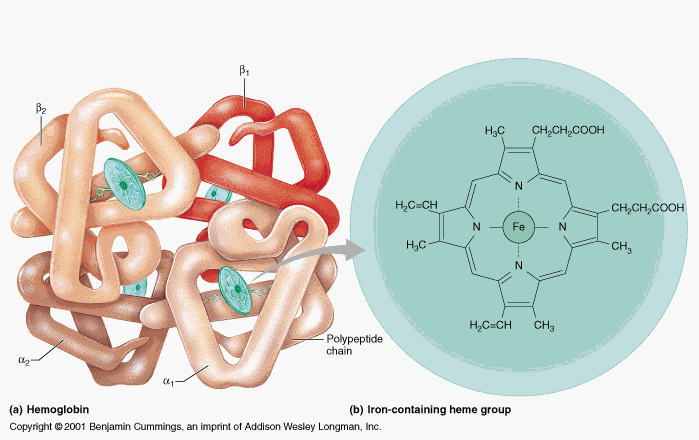 Hemoglobin Synthesis

The circulation  blood of normal adult contain about 750 g of Hb and of this about  7 – 8 g are degraded daily. 

The globin part (protein), of Hb can be reutilized only after catabolism into its constituent amino acid.
The free heam, is broken down into bile pigment which is excreted.
Iron alone is reutilized in the synthesis of Hb.


Some factors which can influence the rate of Hb synthesis (Rate of RBC formation):

Erythropoietin (EPO) Levels.
Iron Availability, If iron levels are low, the rate of Hb synthesis may be reduced. Iron is obtained from the diet and is absorbed in the small intestine.
Bone Marrow Health.
Nutritional Status.
Oxygen Demand, body requires increased oxygen-carrying capacity, such as at high altitudes or during strenuous physical activity, the rate of Hb synthesis may increase to meet the demand. (anoxia, hypoxia?)
Erythropoietin is a glycoprotein hormone formed in kidney  in response to decrease oxygen carrying capacity (hypoxia or anoxia), in order to stimulate the erythropoiesis.
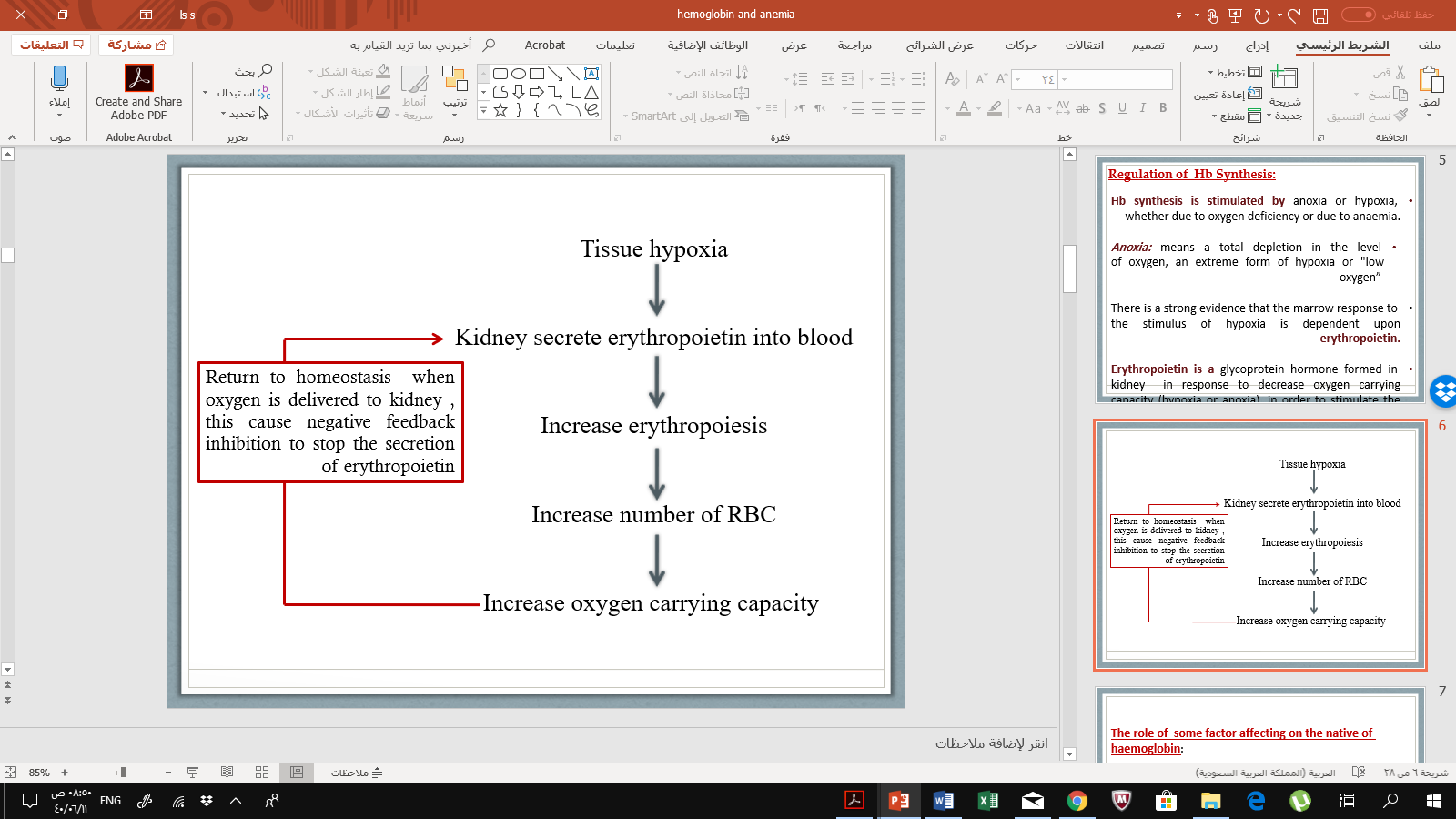 Role of Vitamins, Trace Metals and Cofactors:

1- Biotin, pantothenic acid, pyridoxal phosphate and coenzyme A; are essential coenzymes required for the synthesis of haem. The deficiency of pyridixaI phosphate plays a role in human disease while the deficiency of folic acid can cause megaloblastic anemia.


 2- Trace metals, e.g. copper and cobalt are known to play a role. Copper is playing a role in the absorption of ion, while Cobalt is an essential constituent of vitamin B12. 



3- One common cause of megaloblastic anemia is a deficiency in vitamin B12 or folic acid. Megaloblastic anemia is diagnosed through blood tests that reveal abnormalities in the size and shape of red blood cells, as well as testing the levels of vitamin B12 and folic acid in the blood.
Anemia :
Is a medical condition characterized by a decrease in the number of red blood cells or a decrease in the amount of hemoglobin in the blood. Hemoglobin, is a protein in red blood cells that carries oxygen from the lungs to the body's tissues.
There are several types and causes of anemia, including:
1- Iron-deficiency anemia.
2- Vitamin deficiency anemia.
3- Hemolytic anemia: this type of anemia, red blood cells are destroyed or removed from the bloodstream earlier than normal, leading to a decreased number of red blood cells.
4- Aplastic anemia.
5- Sickle cell anemia.
Importance Determination of G6PD Deficiency in Hemolyzed RBC sample
Glucose-6-phosphate dehydrogenase, in individuals, with defect in glucose-6-phosphate dehydrogenase, causes red blood cells to break down prematurely.  
This destruction of red blood cells is called hemolysis.



The most common medical problem associated with glucose-6-phosphate dehydrogenase deficiency is hemolytic anemia, which occurs when red blood cells are destroyed faster than the body can replace them. This type of anemia leads to paleness, yellowing of the skin and whites of the eyes (jaundice), dark urine, fatigue, shortness of breath, and a rapid heart rate.
Importance of G6PD 

G6PD is the enzyme responsible for the initial deviation of glucose into pentose
phosphate pathway to form 6-phosphogluconate.  This pathway provides NADPH2 in the erythrocyte for the conversion of oxidized to reduced glutathione and for other reactions such as reduction of methemoglobin(ferric (Fe3+) state).

 -iron that can carry oxygen in the blood is ferrous iron (Fe²⁺). 

Deficiency of G6PD:

1- Hemolytic anemia. 

2-  Jaundice: Hemolysis of red blood cells can release a pigment called bilirubin, which can accumulate in the body and cause yellowing of the skin and eyes (jaundice). 

3- Hemoglobinuria: In severe cases of G6PD deficiency, the breakdown of red blood cells can release hemoglobin into the urine, resulting in a condition called hemoglobinuria. This can cause the urine to appear dark or tea-colored.
GSH is necessary for cell integrity by neutralizing free radicals that cause oxidative damage.
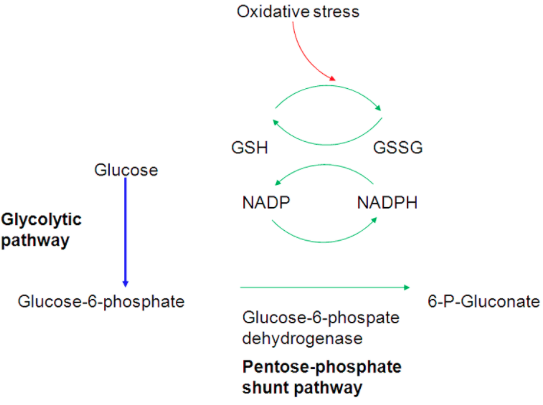 Qualitative determination of hemoglobin S (HbS) in blood. 
(Sickle cell test)
Sickle cell anemia , It is a genetic disorder in which the red blood cells have an abnormal shape, leading to their premature destruction and a reduced oxygen-carrying capacity.

Hemoglobin S (Hgb S),  is an abnormal type of hemoglobin that you can inherit from parents. It is the type present in the sickle cell anemia.



- In sickle cell anemia, the amino acid present at position 6 in the β chain of hemoglobin S (HbS) is valine instead of glutamic acid. This causes the abnormal structure and function of HbS, leading to the sickling of red blood cells in individuals with sickle cell anemia.

- Hgb S, causes red blood cells to become stiff and abnormally shaped. Instead of having a normal round, disk shape, these red blood cells become sickle-shaped, or crescent-shaped. These cells don't live as long as normal red blood cells. Because of their shape, they get stuck inside small blood vessels. These problems cause symptoms of sickle cell disease.
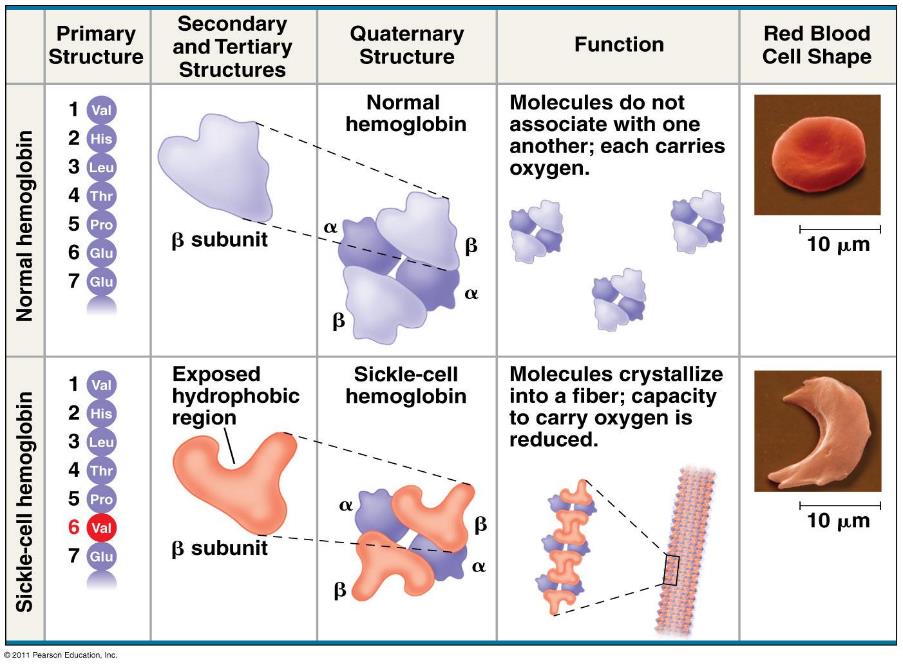 Practical part
Estimation of blood hemoglobin:

Principle:

Ferrous Iron in Heme (Fe²⁺) + Ferricyanide → Ferric Iron (Fe³⁺) (Methemoglobin)
Ferric Iron (Methemoglobin) + Cyanide Group (CN⁻)→ Cyanmethemoglobin
    Cyanmethemoglobin → Measured Absorbance at 540 Nanometers
Normal Hb conc.: for men: 14 - 18 g/dl,  for women : 12 - 16 g\dl
Level of Hb is associated with polycythemia and dehydration.
 Level of Hb is associated with anemia.
Principle: 
Erythrocytes + Saponin → Lysed Erythrocytes (Release of Hemoglobin)
Released Hemoglobin + Dithionite in Phosphate Buffer → Reduced Hemoglobin


                                       A. Reduced Hemoglobin  HbS → Turbid Solution 
(the solution become turbid and the lines behind the test tube will not be visible)

B. No HbS Present  → Clear Solution
 (Lines in the Test Tube Are Visible)
Results:
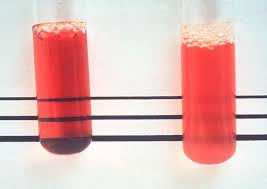 _
+